Субботин Данил Антонович
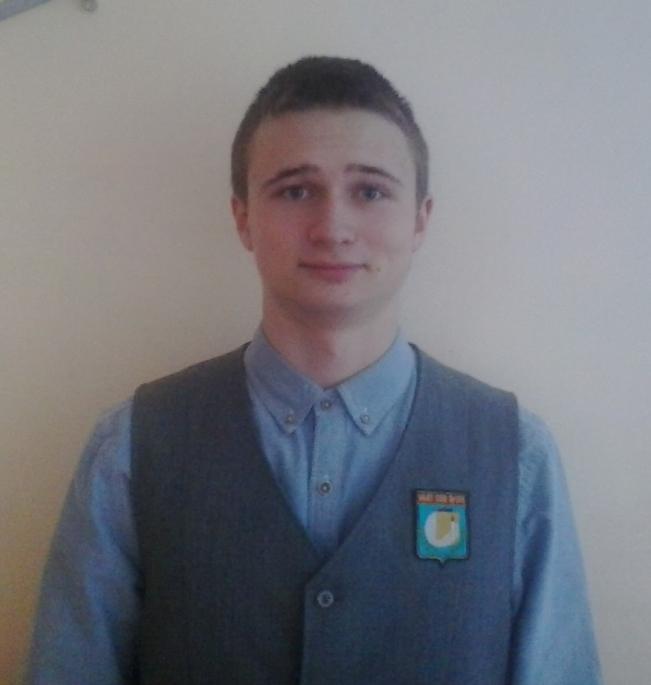 МБОУ «СОШ №109»  
г. Трехгорный 
Челябинской области
Активист центра образовательной робототехники
 Интересы: сноуборд, плавание.
Достижение учащегося
Победитель муниципального этапа Всероссийской олимпиады школьников по физике, математике, химии, мхк, информатике географии 2015-2016 г
Призер областного этапа областной олимпиады школьников по физике 2016 г.
3 место в муниципальном этапе метапредметной олимпиады школьников.
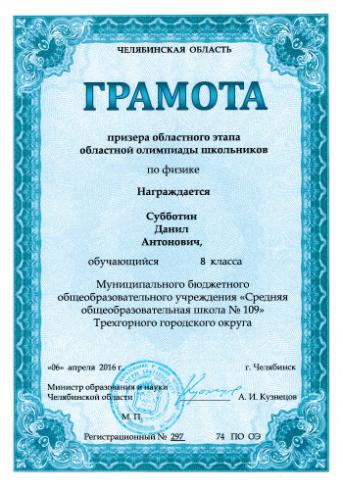 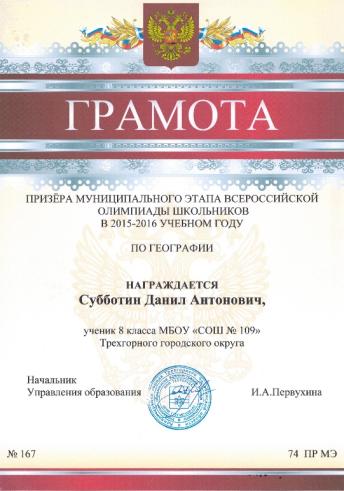 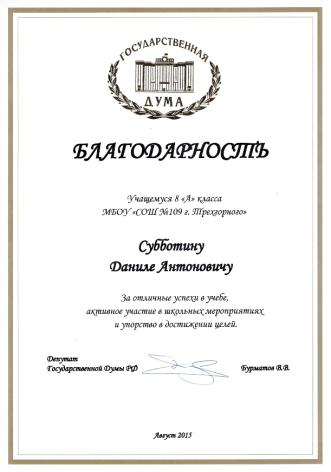 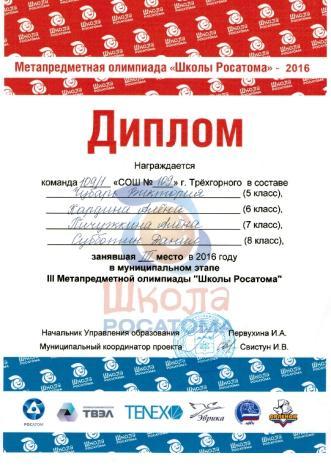 Участие в конкурсах
Региональный тур российский соревнований «ИКАР» 2016
Всероссийский тур соревнований «Робофест — 2015»г. Москва
II  Всероссийский  технический форум  «От технического  творчества  к профессиональному самоопределению» г. Челябинск 2016 г.
Представление работы центра образовательной робототехники и проекта «Служить и защищать. Роботы на АЭС» в  мероприятии «Дни Трёхгорного в Новоуральске»
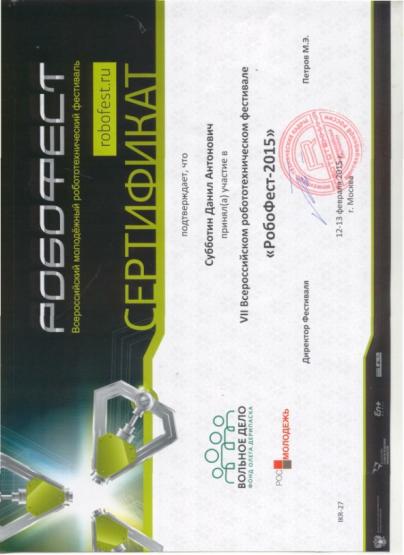 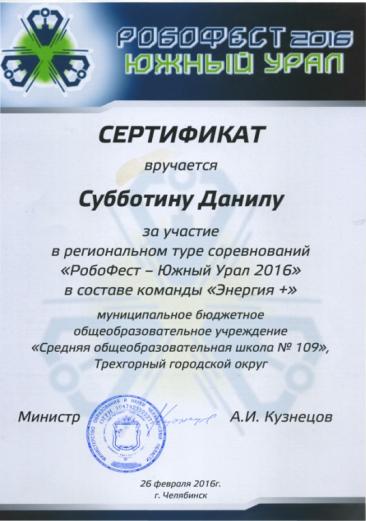 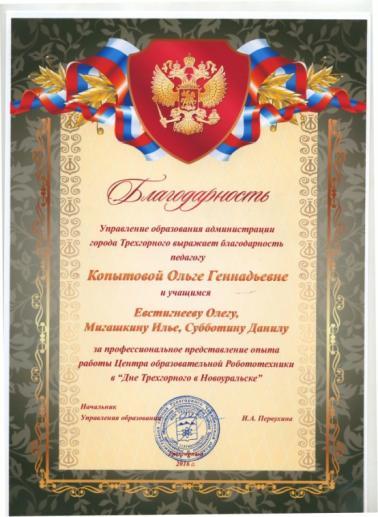 Проект «Служить и защищать. Роботы на АЭС
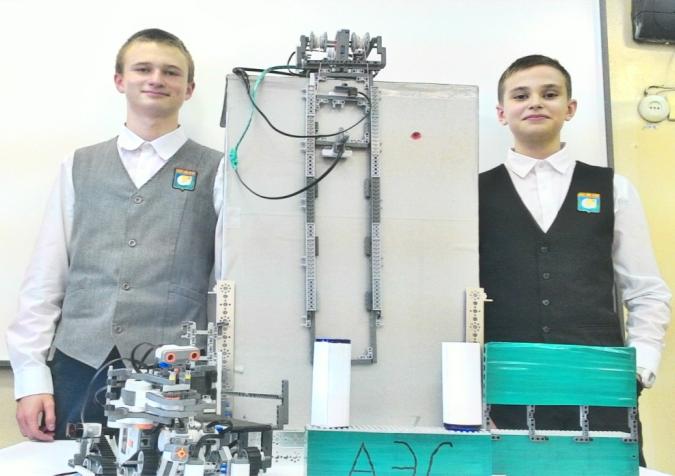 ТТИ НИЯУ «МИФИ» Региональный фестиваль «За техническое образование» 1 место в номинации «Территория проектов» 
«Школа Росатома» «Научно-технический фестиваль молодых прогрессоров» г. Снежинск  Диплом в номинации «За актуальную работу в области безопасности»
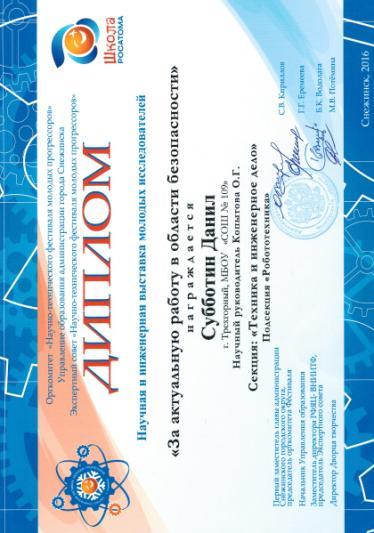 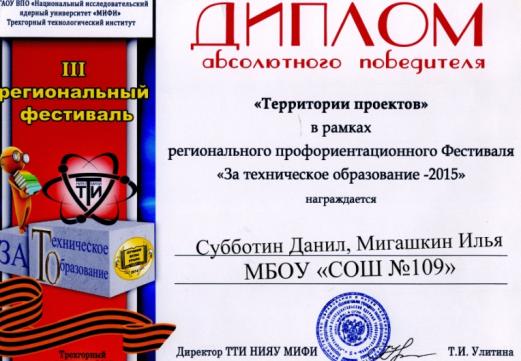 Проект «Служить и защищать. Роботы на АЭС
«Школа проектов- III сезон»  финалист заочного этапа конкурса г. Железногорск 
 Региональный этап мировой олимпиады школьников 2 место в творческой категории
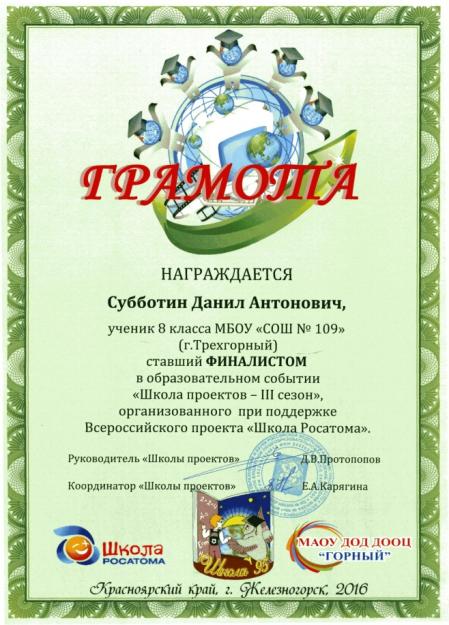 Проект «Служить и защищать. Роботы на АЭС
Школьная научно-практическая конференция «Ступени» 1 место 2016 г
X городской научный конкурс научно- исследовательских и творческих работ детей и молодёжи «Юность науки» 1 место 2016 г.
Участник Всероссийского конкурса «Атомная наука и техника»Ц 2016 г.
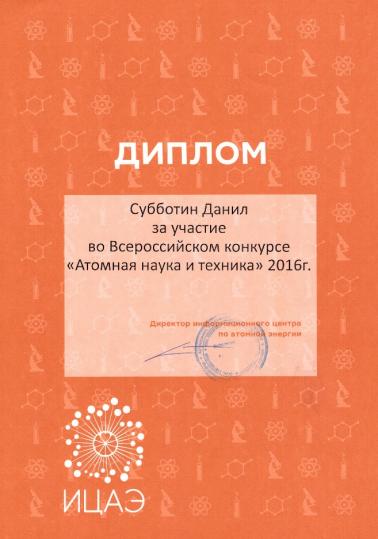 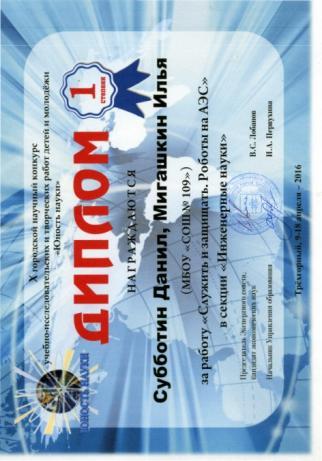 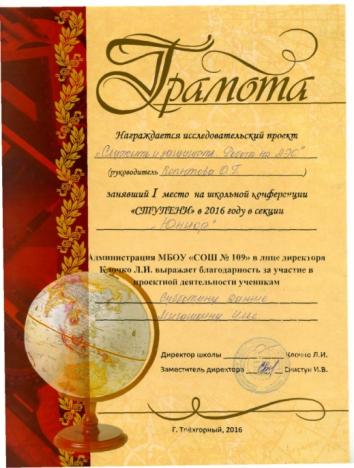 Конкурс юных изобретателей «ИнНоТех» проекта «Школа Росатома»
Победитель в номинации «Лучший инвестиционный проект»
Диплом 1 степени. Победитель очного этапа
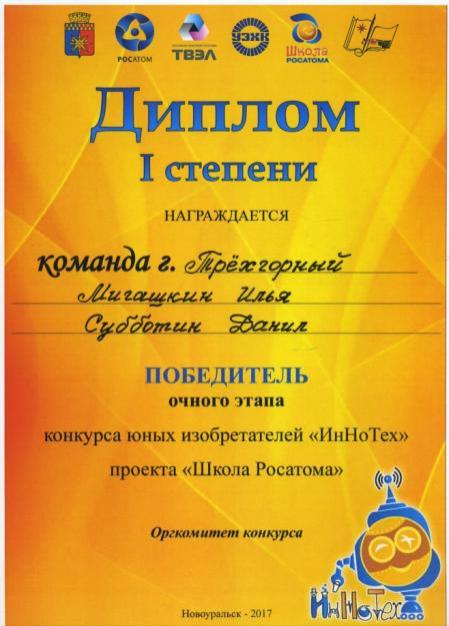 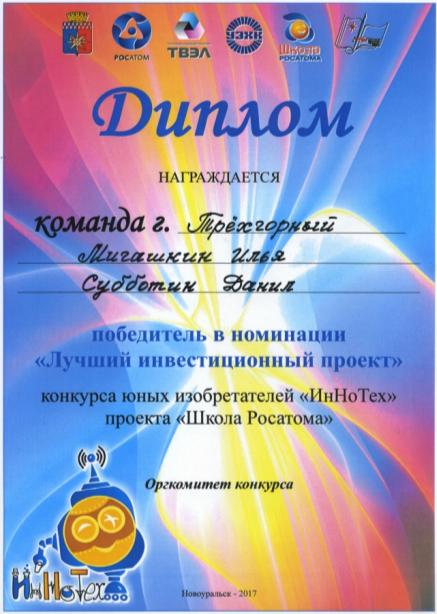